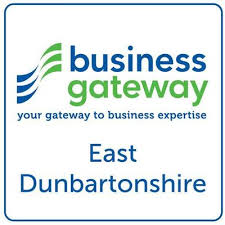 Welcome toPreparing for the Upturn
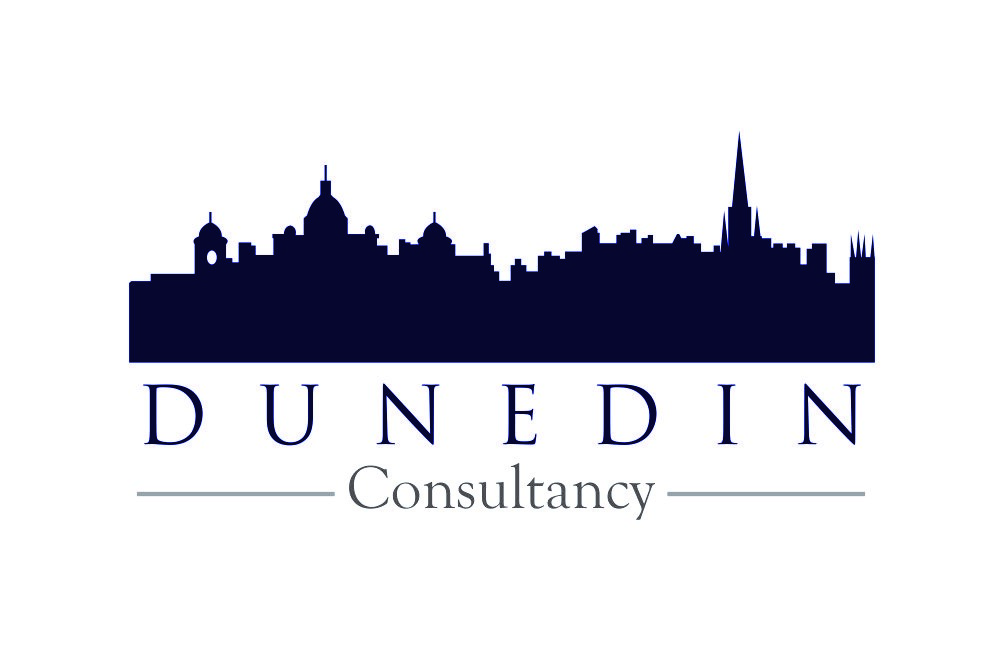 Housekeeping
Today’s agenda
Objectives for today
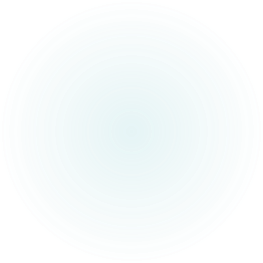 Scottish Government’s Covid-19 FrameworkThe Route map
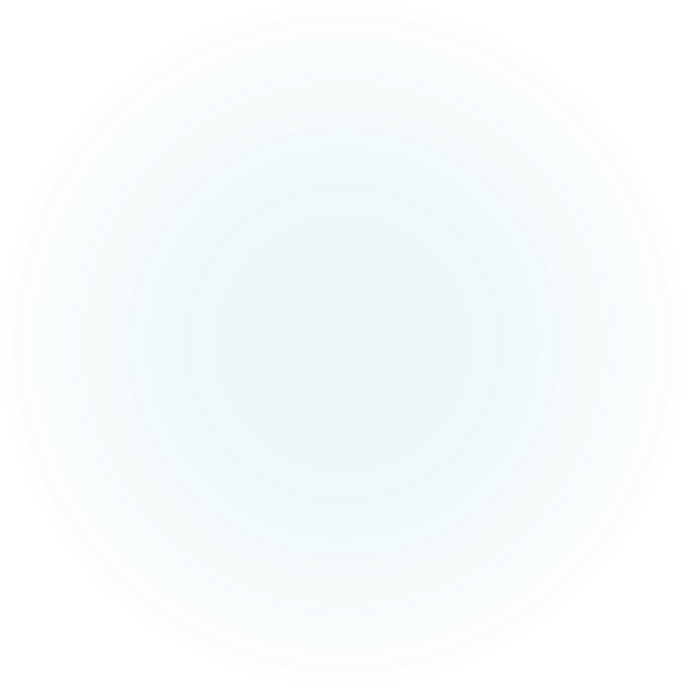 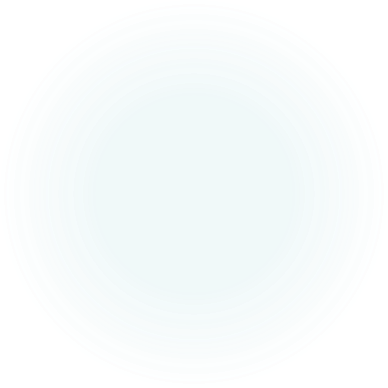 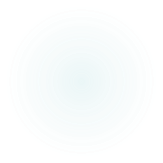 Stage 1 – commenced 29/05/20

Work from home remains the default position
Some limited outdoor work now permitted
Some take-away food outlets encouraged to re-open
Social distancing protocols required
Minimum 3 week period before review
Scottish Government’s 4 stage plan
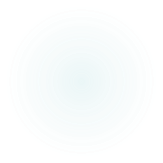 Stage 2

Work from home remains the default position
Indoor non-office workplaces may re-open e.g. factories / warehouses
Small retail allowed to re-open
Pubs & restaurants with outdoor space
All subject to Social distancing protocols
Public Health advice to be published
Scottish Government’s 4 stage plan
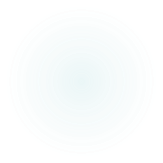 Stage 3

Work from home remains the default position
Indoor office workplaces may re-open e.g. call centres 
Large retail allowed to re-open
Pubs & restaurants re-opening indoor spaces
Accommodation providers re-opening
Barbers, hair salons, beauticians able to re-open subject to public health advice
Scottish Government’s 4 stage plan
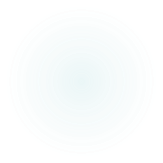 Stage 4

Remote & flexible working remains encouraged
All workplaces returning to normal activity
All retail returning to normal activity
Pubs, restaurants & hotels all open
Cinemas & libraries re-open
Mass gatherings may return subject to public health advice
Public transport returning to normal service levels
Scottish Government’s 4 stage plan
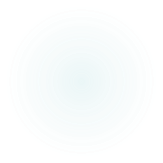 Your Business Gateway advisor can help you to access the expert advice relevant to re-opening your business

Link to the full document
Scottish Government’s 4 stage plan
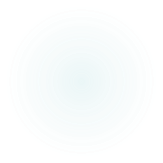 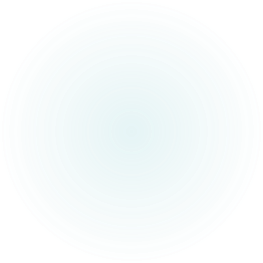 How to Kick-start your Sales & Marketing
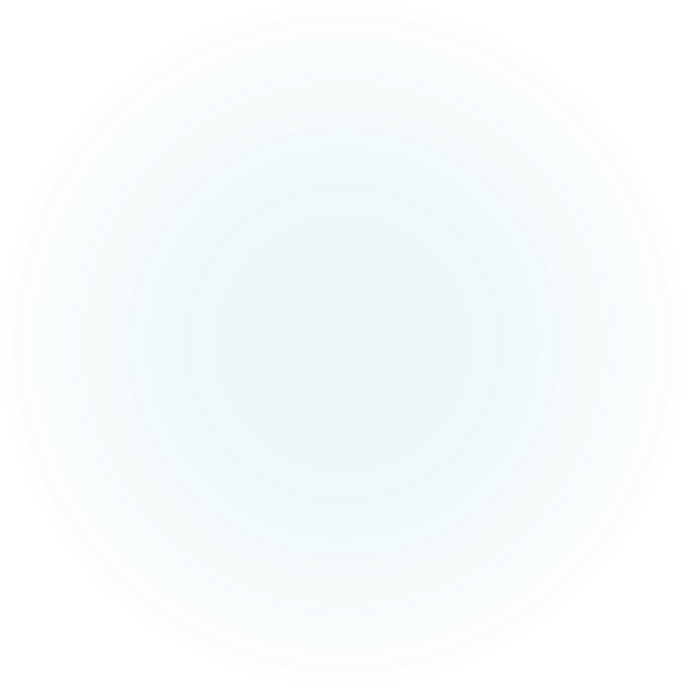 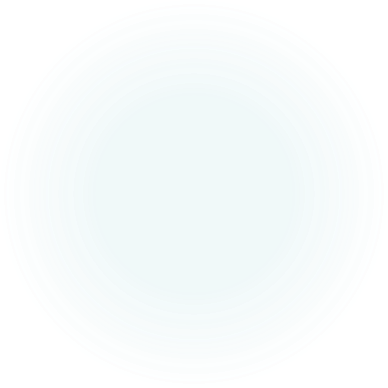 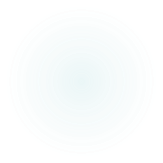 Have you been communicating with your customers & audience through Lockdown?
How do your customers know that you’re still in business?
Have your competitors been communicating with your clients?
Kickstarting your Sales & Marketing
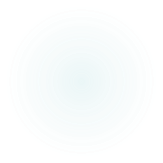 Q: I’m waiting until things get back to normal and then I’ll re-start my business

A: We’re not going back to normality pre-March 2020 anytime soon.
Kickstarting your Sales & Marketing
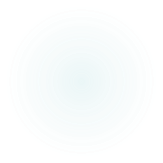 Q: I shouldn’t be selling to my customers just now, it doesn’t feel right

A: NOW is absolutely the time to keep talking with your customers and contacts
Kickstarting your Sales & Marketing
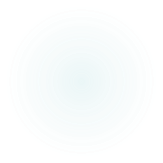 Q: Nobody is spending any money at the moment, there’s no point in trying to make sales

A: It’s true some people have found themselves in financial difficulty, but not everyone! 
Some people have not been financially effected
Kickstarting your Sales & Marketing
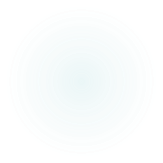 Q: There’s far too many “hard salesy” posts all over social media – I’m not doing that!

A: True, there’s a lot of spammy messaging going on. Don’t do that, but do communicate with your audience
Kickstarting your Sales & Marketing
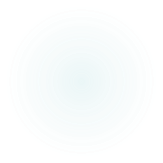 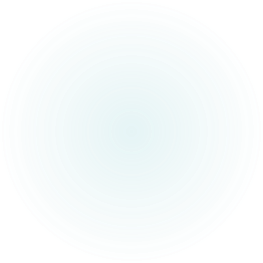 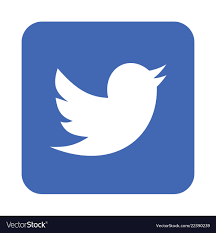 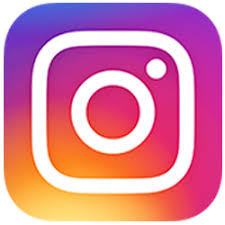 Social Selling post Lockdown
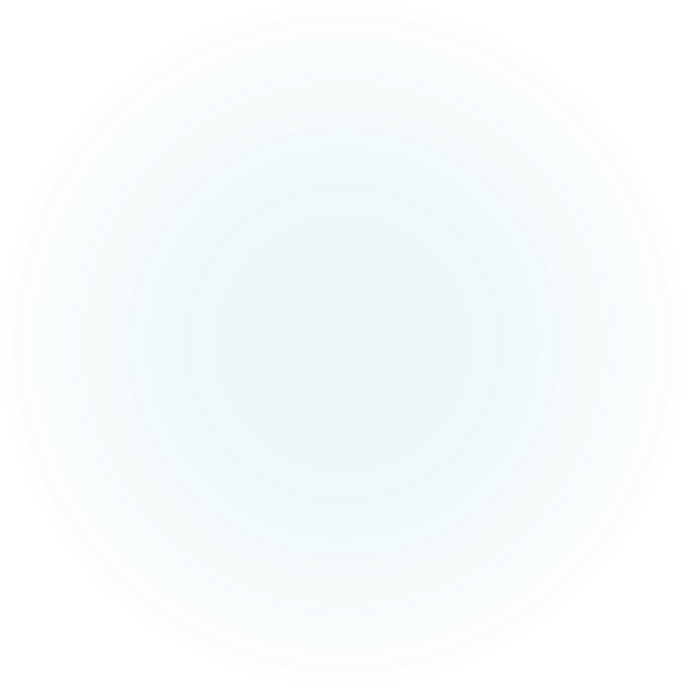 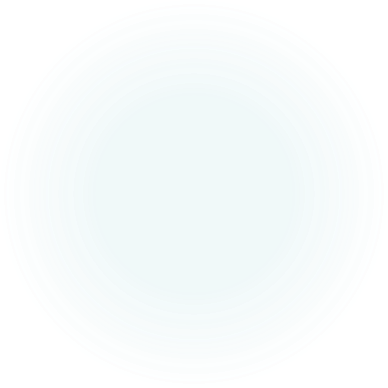 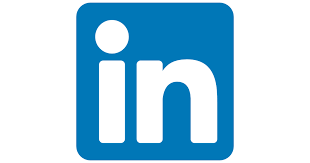 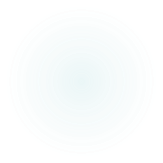 Social Media is going to be a critical tool for communicating with your customers
Which platforms are right for your business?
Where is your audience?
Use your social posts to inform as much as to promote
Using Social Media for selling
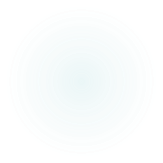 Keep your messages brief & simple – people are suffering from information overload!
Little & often is most effective
Remember the 80 : 20 rule
Inform, educate & entertain
Using Social Media for selling
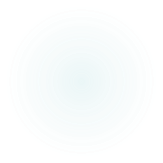 Day 1: We’re preparing to re-open
Day 2: Here’s what our team are doing?
Day 3: Behind the scenes
Day 4: How we’re thinking about you?
Day5: Here’s our new product!
Typical social posts plan
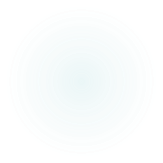 Day 6: We’ll be opening on …. ?
Day 7: Social Distancing hair cuts
Day 8: Our deep clean happening…
Day9: Bookings now being taken…
Day 10: Promotional offer
Typical social posts plan
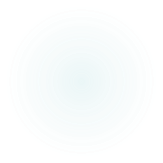 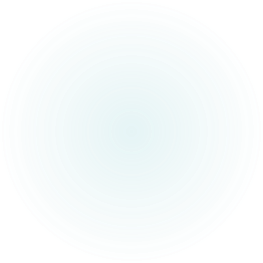 Pricing & Promotions
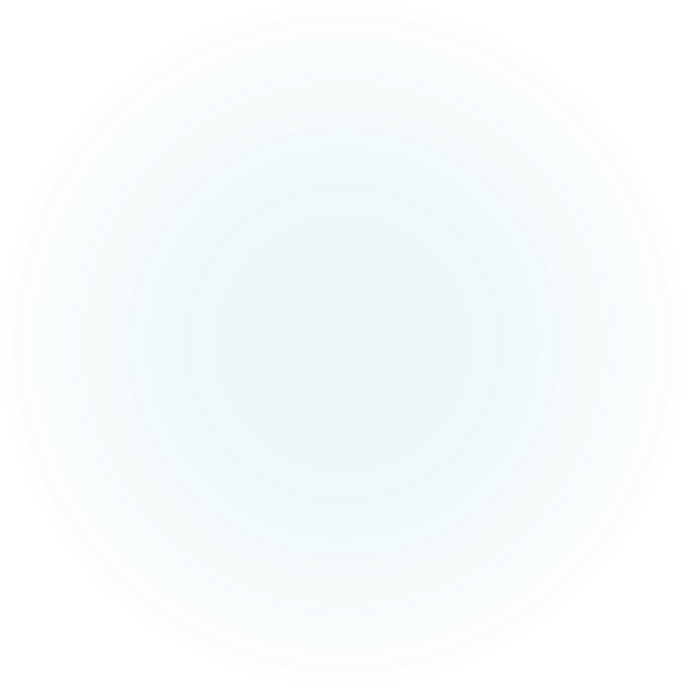 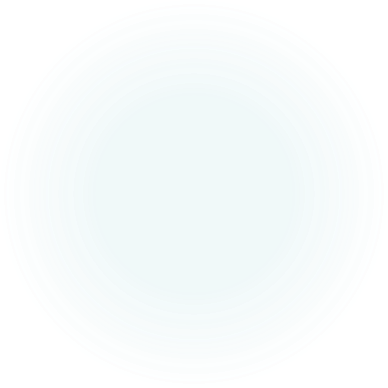 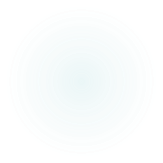 Pricing of your products & services will be critical
Talk to your suppliers & double check all input costs
Now is NOT the time to be offering discounts to stimulate demand
ADD VALUE rather than discounting
Put your customers at the heart of everything you do
Pricing & Promotions
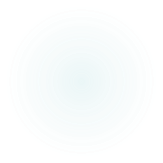 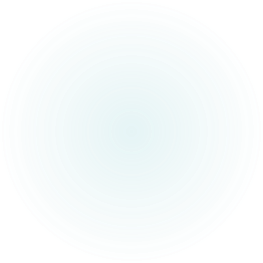 Re-opening your Business
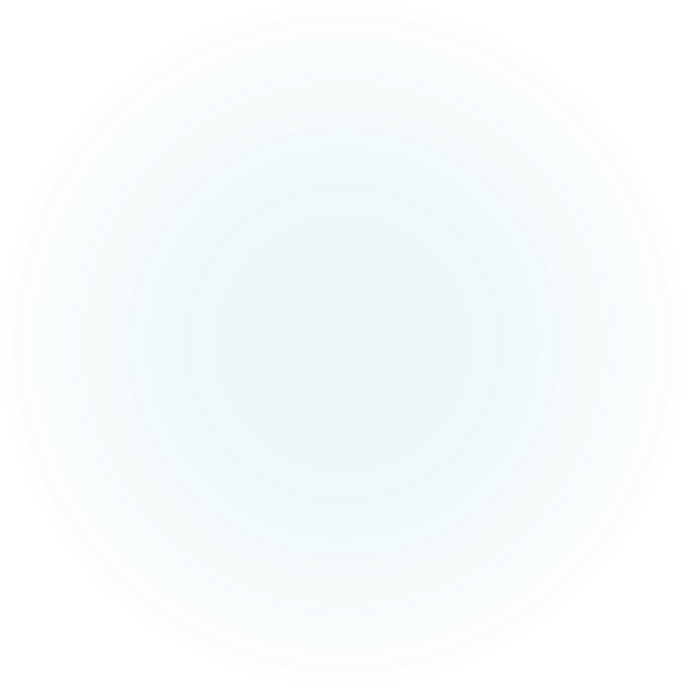 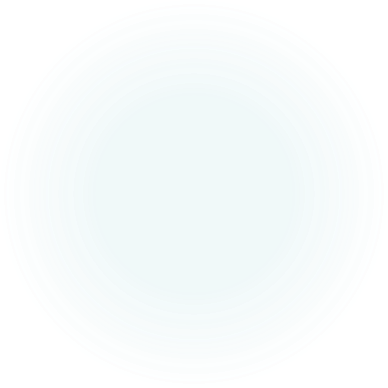 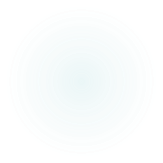 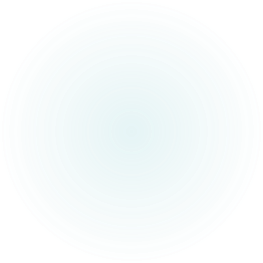 Preparing a Covid-19 Policy
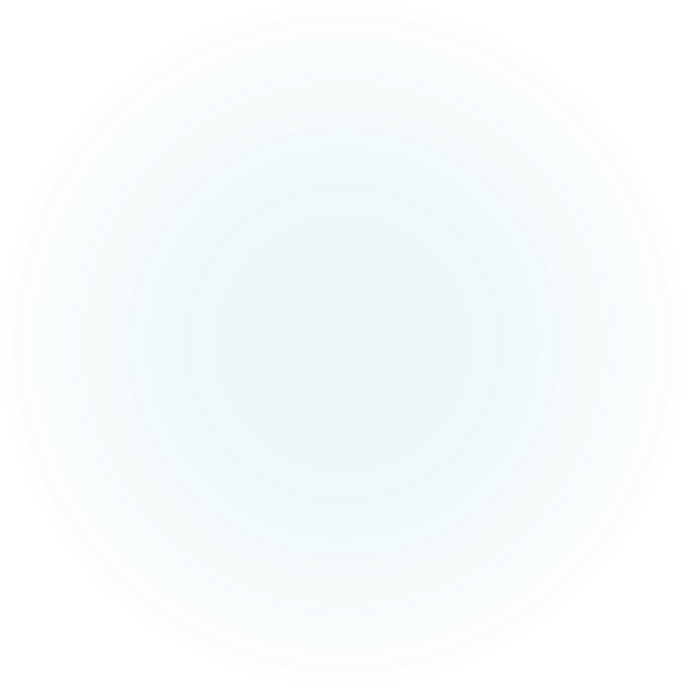 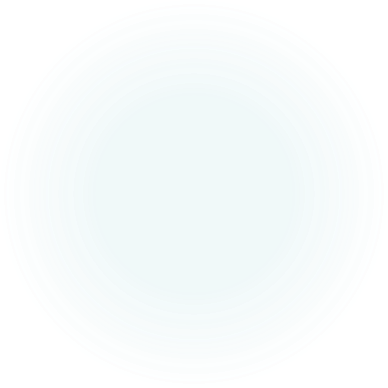 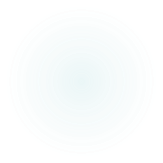 Important for businesses of all sizes
Consult with your insurance provider
Keep it simple, practical and realistic
Likely to form part of your Due Diligence bundle in future
Your Covid-19 Policy
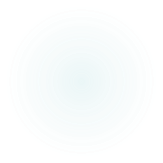 Consider the steps you intend to take to respect Public Health advice
Keep it simple, practical and realistic
Customer’s buying habits have changed
Communicate to your customers what you are doing
Your Covid-19 Policy
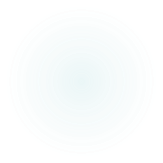 Review your processes & procedures
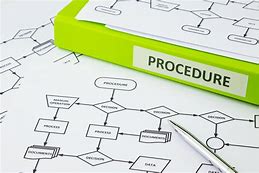 Every business has processes & procedures
These will require reviewing to reflect Public Health advice
Consult with your Insurance provider
How are you going to protect yourself, your customers & any staff you employ?
Review your Policies & Procedures
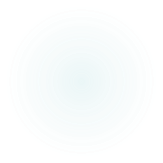 Pay particular attention to  your housekeeping & cleaning processes
How can you respect social distancing in your workplace?
What additional control measures will you need to implement?
How will you communicate this with your customers?
Review your Policies & Procedures
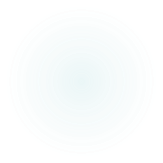 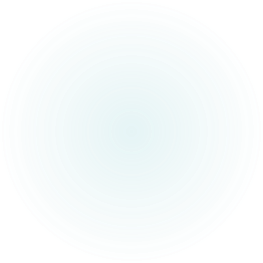 Update your Risk Assessments
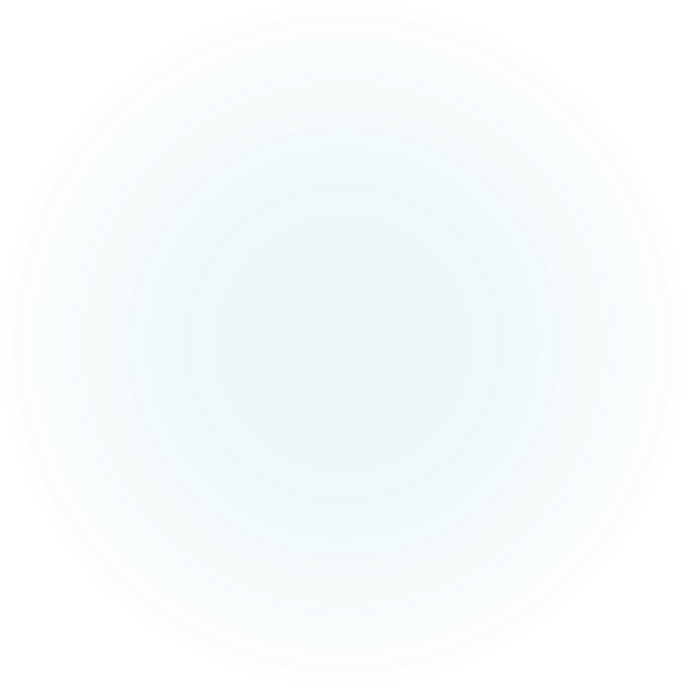 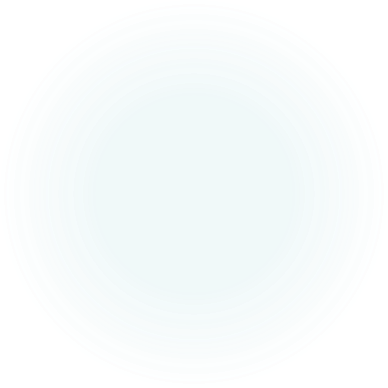 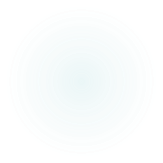 You will need to review & update your risk assessments
Update with any new processes
Have you changed cleaning chemicals?
Have you changed your cleaning cycles?
Review your Risk Assessments
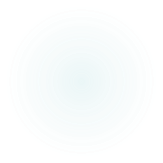 If you’ve changed any cleaning chemicals, remember to update your COSHH files
Review needn’t be a complete re-write, only an update
The devil is in the detail
Your local environmental health dept. will be able to advise
Review your Risk Assessments
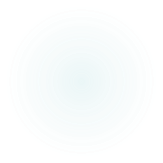 If your premises requires a Fire Risk Assessment, remember to review this separately
You should record any material changes you are making, even temporarily
Traffic flows, using different points of entry & exit etc.
Review your Fire Risk Assessments
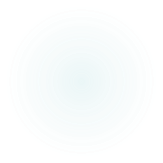 Reflect any changes you are making to shift patterns & staffing levels
Changes to traffic flows, separate entrance & exits
Changes to storage areas, delivery zones, work patterns
Review your Risk Assessments
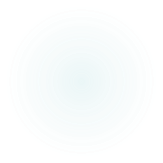 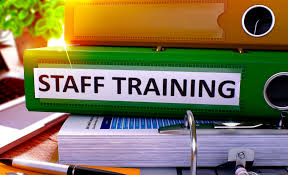 Returning your staff to work
Staff will need time to re-adjust to being back in the workplace
Be mindful of the impact of an extended period away from work on your team’s wellbeing
Some colleagues will be anxious about returning to work and will be looking to you for reassurance
Returning your Staff to work
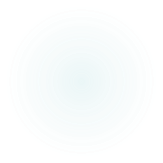 Review your training needs before staff return to the workplace
You’ll need to train staff on any new procedures, work flows etc.
Review your Statutory Compliance training – is it up to date?
Regular reminders of the latest Public Health advice essential
Returning your Staff to work
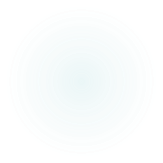 The last few weeks of furlough will be a good time to train staff using E-learning platforms
Furloughed staff CAN undertake training
Ensure staff are paid at least NMW for any training undertaken
Returning your Staff to work
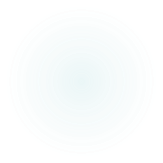 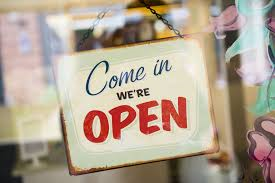 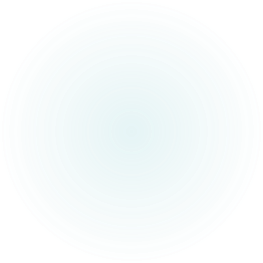 Reopening your premises
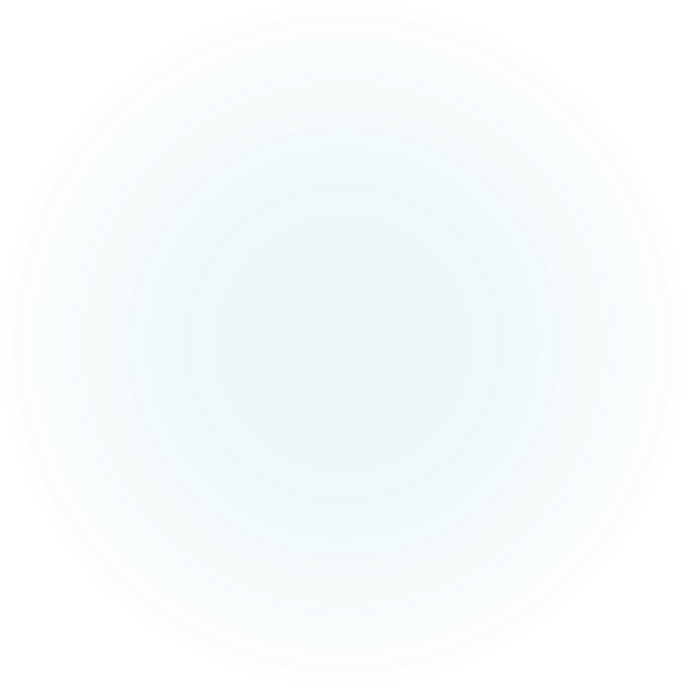 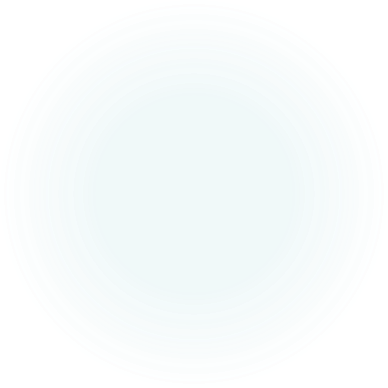 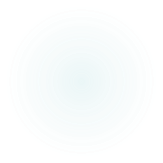 Most businesses will need to take some actions to prepare your premises
Are there any maintenance tasks needing addressed?
How will you implement Social Distancing in your workplace?
Reopening your Premises
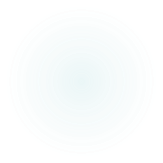 Most premises will require deep cleaning before re-opening
Your customers will be looking for evidence of your actions
Public will be looking for reassurance from you
Customers buying habits will have changed with Covid-19
Reopening your Premises
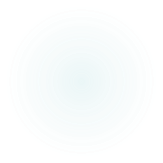 Re-visit your water management system ref: Legionella control
Seek guidance on any air conditioning equipment
Does your heating & plumbing system require servicing?
Is your Fire Alarm servicing up to date, batteries tested?
Reopening your Premises
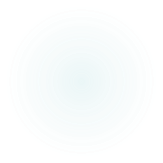 Your local authority personnel will be available to offer specific advice for your business:

For food related businesses: 
Contact your local Environmental Health office

For non-food businesses:
Contact your local Trading Standards Office
Reopening your Premises
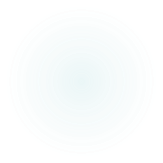 What’s been good today?

What have you found tricky?

What are you going to do differently?
Let’s take a moment to review
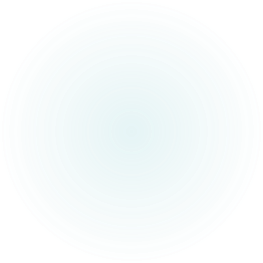 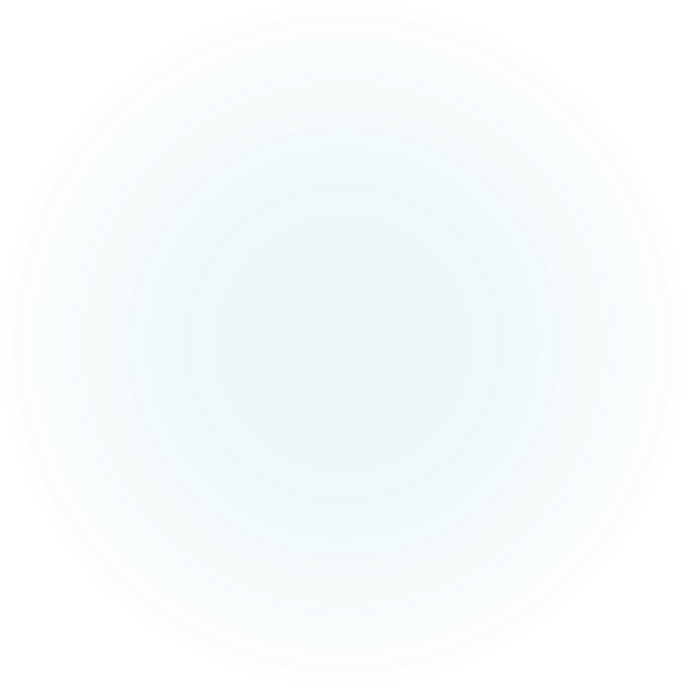 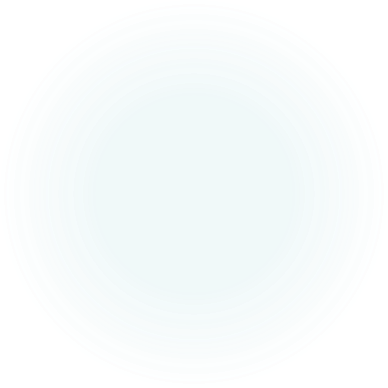 Any Questions?
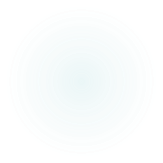